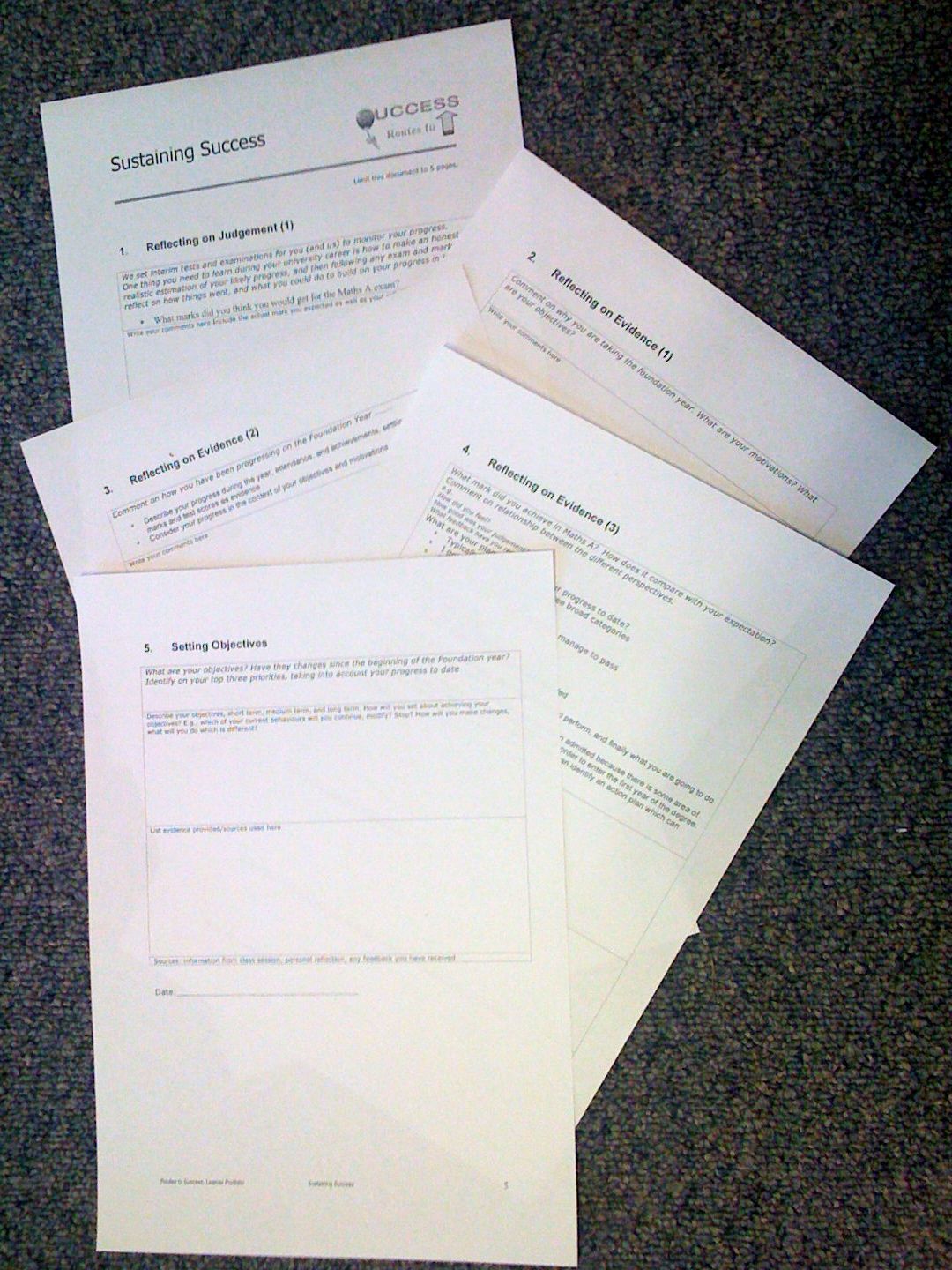 Foundation YearRoutes to SuccessPart III - Sustaining Success
Su WhiteSemester 2
Week2 – Judgement and Motivations
http://www.edshare.soton.ac.uk/4723/
[Speaker Notes: Objective to get to know the each other and establish framework for future sessions
Introduce think pair share
Establish expectations for portfolio contribution for this part of the course
Much of the session will be run via discussion and question and answer
The slides will be used according to need, but can form a useful note for review and revision.
They can also be used as reference by students who do not attend the session.]
The Plan today
Follow Up
Reminders
and Focus
MotivationsandTargets
DegreeClassification
[Speaker Notes: Intros
Your Objectives
Thinking about personal objectives
Scoping out the area
About Feedback
How can we get feedback
Where can we get feedback
What can we do with feedback
Initial understanding
Task
Framing expectations for the portfolio
Tasks will include
Reflecting on examination result
Making an action plan
Developing frameworks for future reflections
Making explicit understandings of learning by creating advice and guidance for future students]
Reminders
Quickly to help you focus
[Speaker Notes: Need to establish how the classes will be run
Eg Q&A
Think share pair
zappers]
Reminder: Why We are here
Routes to success!
It’s a module
You have coursework
This is the lecture series
I want to make it useful
Each week we willrehearse part ofthe portfolio
Reminder: The big picture
✔
[Speaker Notes: 1) Exam
2) Your motivations
3) Your progress
4) Self knowledge
5) Future Objectives]
Reminder: Work on your Portfolio
A  smart student will use these classes to work on their portfolio….
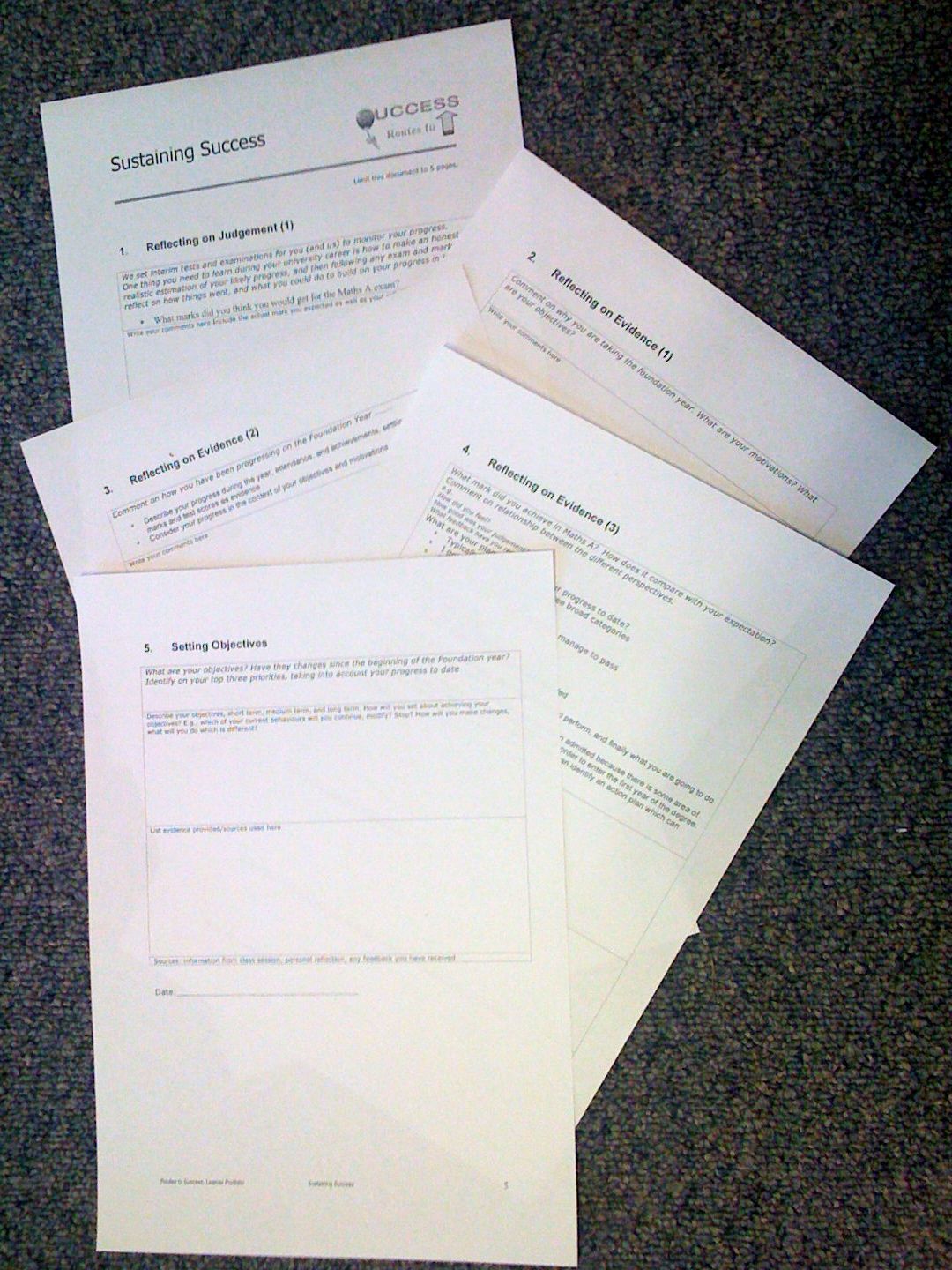 [Speaker Notes: Week by week]
Reminder: what you have to think about
[Speaker Notes: What you have to think about
Exam (performance and progression)
Motivations
Progress
Self Knowledge
Future Plans]
Reminder:
What we will do
Weeks 1-5
Each week
will rehearse thinking 
provide ideas for each section
Week 6
Handin your portfolio 21st March
Individual recorded interview23rd  March – 1st April
Remember:	no handin	no interview	no mark
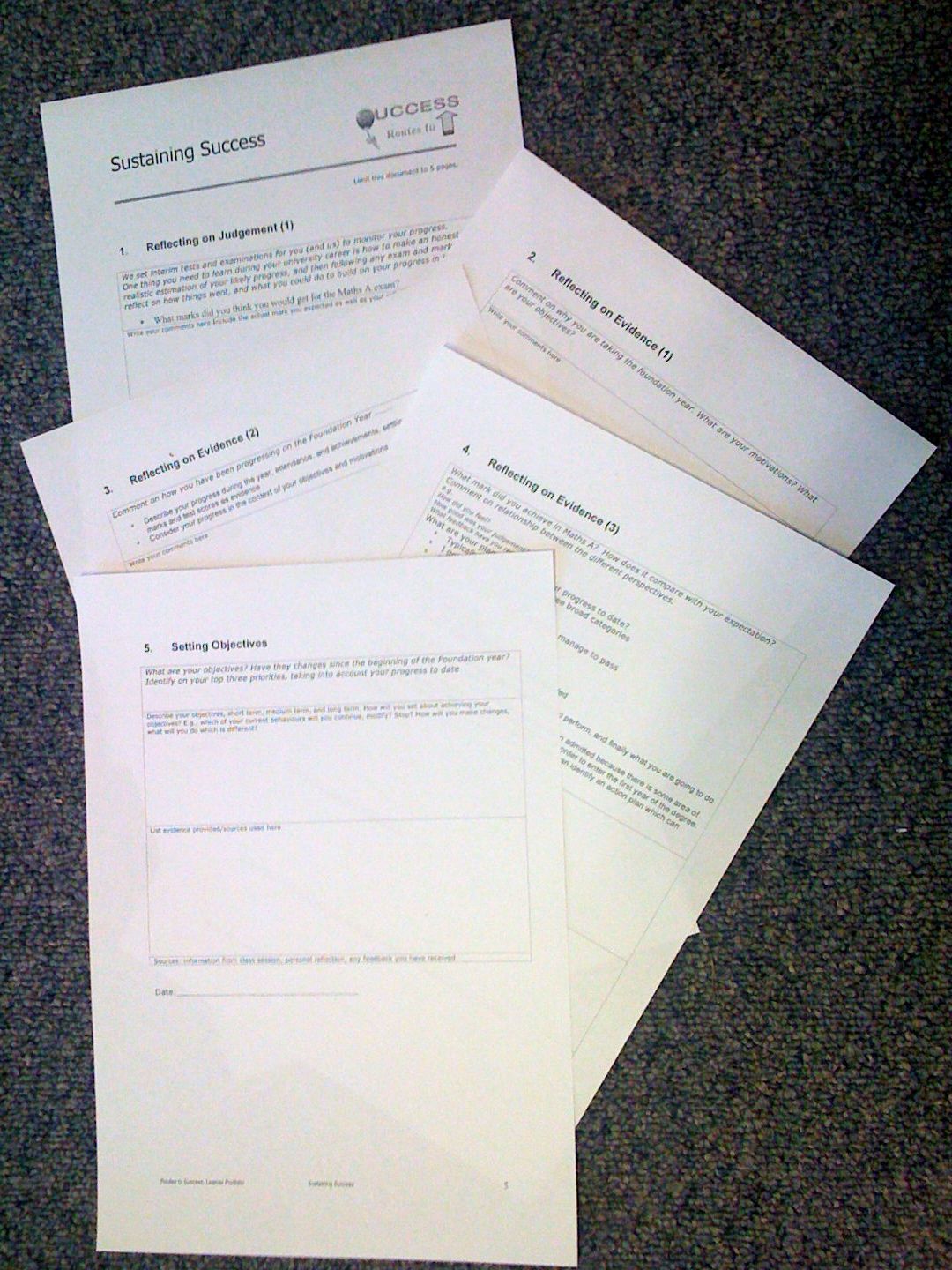 Intros: each section
Where to find stuff: Blackboard
[Speaker Notes: Use blackboard to check details of the module, and background information which is still relevant]
Where to find stuff: Edshare
[Speaker Notes: Resources are put into a collection in edshare, go and get them if you want copies]
This week…
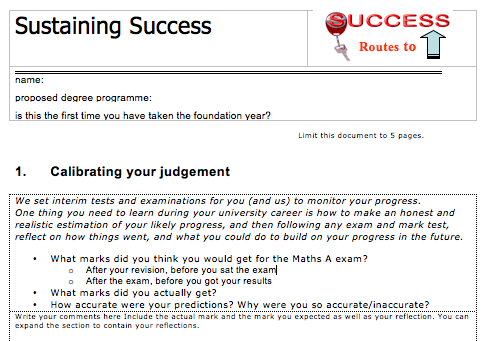 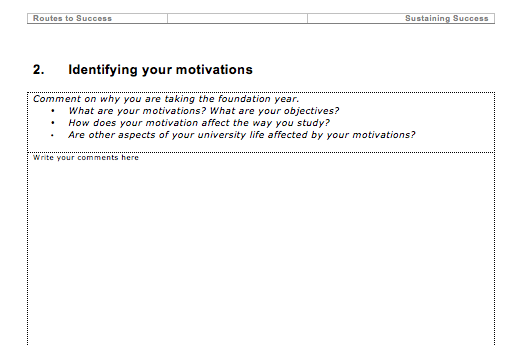 Working through the portfolio sections
Judgement and exams
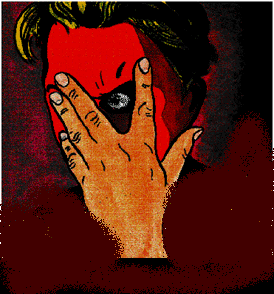 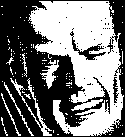 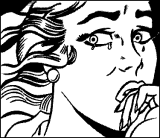 Maths A: How do we do it?
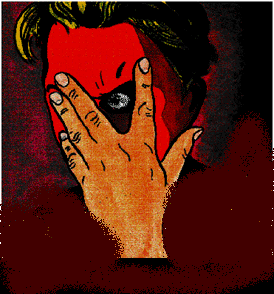 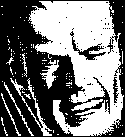 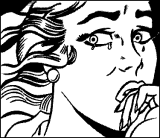 Note the grade boundaries
Building on last  week – thinking about your exam :-)
Before you took the exam..
1) What mark do you/did you expect to get for the exam?
70% or more -(excellent pass)
60-69% (good pass)
50-59% (pass)
40-49%  (bare pass)
30-39%  (near miss)
29% or less (unfortunately low)
[Speaker Notes: Same as previous slide
But also, point out difference in perceptions before and immediately after, its about learning, we are fine tuning our judgement
Folks

I think you will agree that Its important you get the most out of all the work you have put into the course, and that you do well in your exams. As you may be aware, I will be taking the routes for success sessions at the start of the new term.  I have a simple request which I think can help with your long term success. Can you please each have a think about these following simple questions. and make a note of your answers ready for our first session.

They are designed to help you get feedback from the exam. I don't need to know the answers individually, but I will ask you to anonymously use this info during our first lecture session.

1) ***before the exam*** What mark do you/did you expect to get for the exam?
a) 70% or more -(excellent pass)
b)60-69% (good pass)
c)50-59% (pass)
d)40-49%  (bare pass)
e)30-39%  (near miss)
f) 29% or less (unfortunately low)

supplementary question, how do you feel about it? eg please, good, ok, resigned, disappointed (use your own words/phrases)
Why do you feel that way?

2) ***immediately after the exam*** What mark do you expect to get for the exam
a) 70% or more -(excellent pass)
b)60-69% (good pass)
c)50-59% (pass)
d)40-49%  (bare pass)
e)30-39%  (near miss)
f) 29% or less (unfortunately low)

supplementary question, how do you feel about it? eg please, good, ok, resigned, disappointed (use your own words/phrases)
Why do you feel that way?

that's it :-) Its good training to go through this process with any exam you take, but I will discuss that with you more when I see you in February. Meanwhile I hope you all do well in the exam and look forward to meeting you all next term.]
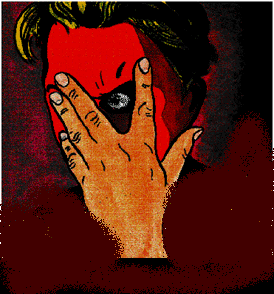 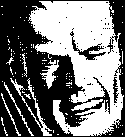 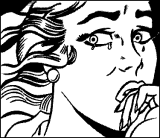 Thinking about your exam :-)
Immediately after you took the exam..
1) What mark do you/did you expect to get for the exam?
70% or more -(excellent pass)
60-69% (good pass)
50-59% (pass)
40-49%  (bare pass)
30-39%  (near miss)
29% or less (unfortunately low)
[Speaker Notes: Designed to make explicit evaluation
Also point out that the bounds relate to class of degrees
Most students at soton get 2.1 or above
……
Email sent before class
Folks

I think you will agree that Its important you get the most out of all the work you have put into the course, and that you do well in your exams. As you may be aware, I will be taking the routes for success sessions at the start of the new term.  I have a simple request which I think can help with your long term success. Can you please each have a think about these following simple questions. and make a note of your answers ready for our first session.

They are designed to help you get feedback from the exam. I don't need to know the answers individually, but I will ask you to anonymously use this info during our first lecture session.

1) ***before the exam*** What mark do you/did you expect to get for the exam?
a) 70% or more -(excellent pass)
b)60-69% (good pass)
c)50-59% (pass)
d)40-49%  (bare pass)
e)30-39%  (near miss)
f) 29% or less (unfortunately low)

supplementary question, how do you feel about it? eg please, good, ok, resigned, disappointed (use your own words/phrases)
Why do you feel that way?

2) ***immediately after the exam*** What mark do you expect to get for the exam
a) 70% or more -(excellent pass)
b)60-69% (good pass)
c)50-59% (pass)
d)40-49%  (bare pass)
e)30-39%  (near miss)
f) 29% or less (unfortunately low)

supplementary question, how do you feel about it? eg please, good, ok, resigned, disappointed (use your own words/phrases)
Why do you feel that way?

that's it :-) Its good training to go through this process with any exam you take, but I will discuss that with you more when I see you in February. Meanwhile I hope you all do well in the exam and look forward to meeting you all next term.]
Motivation/s: think
Think about the words
Motivated:
To be motivated
Motivations:
To have motivations

Lesson? Read and think carefully
The questions
What are your motivations?
What are your objectives?
How does your motivation affect your objectives?
Are there other aspects of  university life which affect your motivation
Think….
What are your motivations?
What are your objectives?
How does your motivation affect your objectives?
Are there other aspects of  university life which affect your motivation?
Pair, share…
What are your motivations?
What are your objectives?
How does your motivation affect your objectives?
Are there other aspects of  university life which affect your motivation?
Discuss your responses with your near neighbours
Ideally in pairs – you may have to move….
Then in fours (share)
And share again…
Feedback to the class
Shout out a motivation
Conduct a straw poll to see if this is a common motivation
Targets
A bit more calibration….from previous years
Feedback from previous years…
Available on EdShare
saw@ecs.soton.ac.uk
[Speaker Notes: This document is available from EdShare
Read through to identify feedback relevant to you]
Targets/follow up activities
Decide what sort of mark/degree you want to get
For the foundation year
For your degree
Decide how and when you are going to do the work
Make good progress on your portfolio before next week
Its OK to work with others in the class
You may find it enjoyable
You may find it helpful
Thank You :-)
Follow Up Activities..
Think about evidence…
Where will you get evidence?
What sort of evidence can you use?
Read through the upcoming portfolio questions
Think about the most thorough ways of explaining evidence
Take a look at EdShare
could you use it to assemble/collect evidence?
Week 2 resources
These slides
The portfolio template
Portfolio Summary
Feedback from previous years
Edshare http://www.edshare.soton.ac.uk/
These slides http://www.edshare.soton.ac.uk/4723/
Collection (all of the above) http://www.edshare.soton.ac.uk/4724/
[Speaker Notes: Portfolio template handout on page with five boxes]